Tutorial 10: Limit Theorems
Weiwen LIU
wwliu@cse.cuhk.edu.hk
April 3, 2017
1
Markov and Chebyshev Inequalities
2
Markov inequality
3
Example 1
4
Example 1
5
Chebyshev inequality
6
Example 2: Uninformative case
7
Example 2: Uninformative case
8
Example 2: Uninformative case
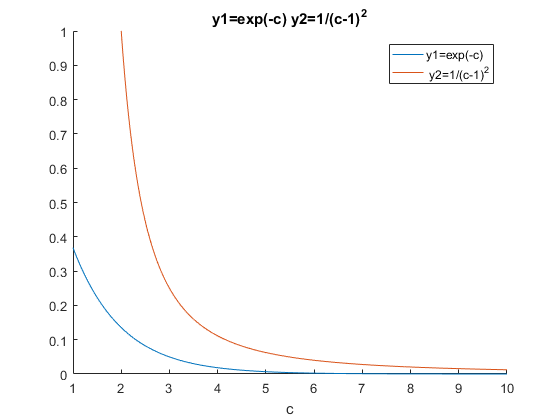 9
Weak law of large numbers
The law asserts that the sample mean of a large number of independent identically distributed random variables is very close to the true mean, with high probability.
Weak law of large numbers
Weak law of large numbers
Weak law of large numbers
Convergence in Probability
14
Example 3
Example 3
Example 3
Example 3
Example 4
19
Example 4
20